Figure 1: A summary of prominent mechanisms of hyperbaric oxygen therapy for pre-stroke, post-stroke, and stem cell preconditioning applications. BBB - blood brain barrier; ICP - intracranial pressure.
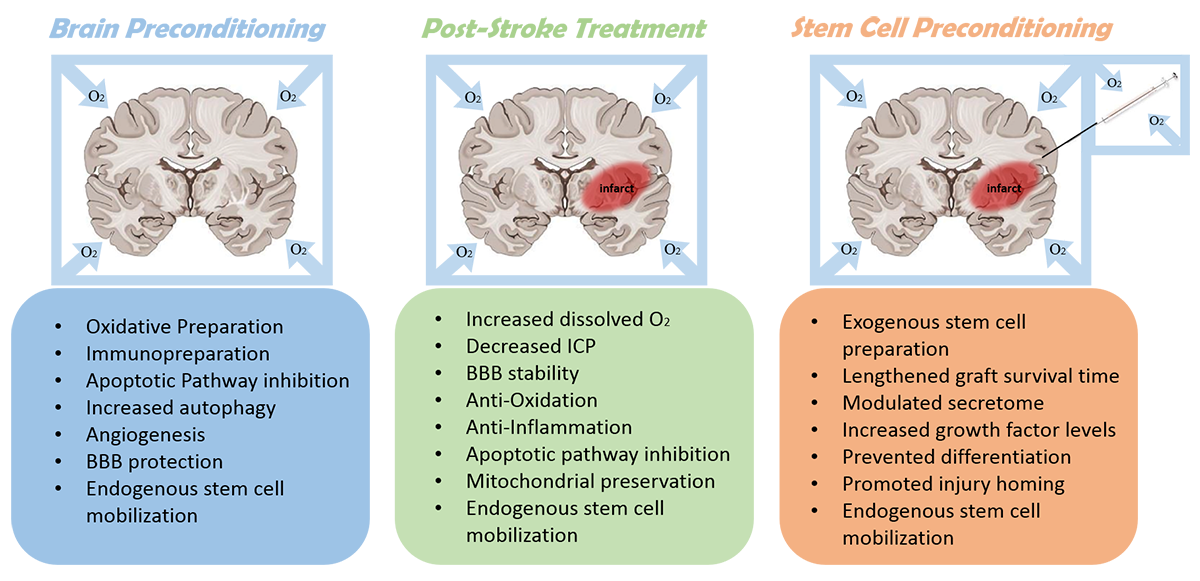 Liska et al., Conditioning Medicine 2018; 1(4):151-166